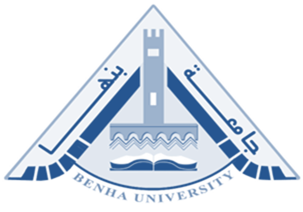 كلية الآداب
مقرر البلاغة العربية
إعداد: د.محمد عبد الله محمد
قسم اللغة العربية
1
د.محمد عبد الله محمد
البلاغة العربية
الإنشاء
2
د.محمد عبد الله محمد
البلاغة العربية
أقسامُ الإنشاءِ
3
د.محمد عبد الله محمد
البلاغة العربية
الإنشاءُ غيرُ الطلبيِّ
4
د.محمد عبد الله محمد
البلاغة العربية
الإنشاءُ الطلبيِّ
5
د.محمد عبد الله محمد
البلاغة العربية
الأمر
وقد تخرجُ صيغةُ الأمرِ عن معناها الأصليِّ ـ المتقدمِ ـ فيرادُ منها أحدُ المعاني الآتيةِ بالقرينةِ، لكنَّ الظاهر أنها مستعملةٌ في معناها الحقيقيِّ، وإنما تختلفُ الدواعي:
6
د.محمد عبد الله محمد
البلاغة العربية
الأمر
 الدُّعاءُ : 
ويتجه الآمر بكلامه إلى من هو أعلى منه على صِفة التضرّع والضَّعف والابتهال والرجاء والاستكانة والاستعطاف ، أو الانتقام . 
فمن التضرع قوله تعالى :  رَبِّ أوزعني أَنْ أَشكُرَ نِعْمتك التي أَنعمَتْ عليَّ  (النمل 27/19) ، وقوله: ربَّنا آتنا في الدنيا حَسنة وفي الآخرة حسنةً وقِنا عذابَ النار (البقرة 2/201) . 
ووقع فيه معنى الاستكانة والضعف كما وقع الدعاء بالانتقام كما بيّنه الزمخشري في قوله تعالى : ربنا اطمس على قلوبهم، واشدد على قلوبهم (يونس 10/88) ، لأنهم كفروا وضَلُّوا ولا مطمع في إيمانهم .
7
د.محمد عبد الله محمد
البلاغة العربية
النهي
هو طلبُ المتكلِّمِ من المخاطبِ الكفَّ عن الفعلِ، على سبيلِ الاستعلاءِ .
وقد يُستفادُ من النهيِ معانٍ أخرَ مجازاً بالقرينة ، على ما يلي :
النصح
التمنى
الدوام والاستمرار
الدعاء
بيان العاقبة
الالتماس
الكراهة
التهديد
8
د.محمد عبد الله محمد
البلاغة العربية
النهي
 التمنّي :
ويكون لما لا يحصل، ويتوجه فيه أيضاً لما لا يَعْقِل ، كقولنا : ( لا تدوري أيتها الأرض ) ، و( لا تغيبي أيتها الكواكب .. ) ، وكقول الخنساء :
أَعينيَّ جُودا ولا تجمُدا		أَلا تبكيانِ لصَخْر النَّدَى ؟ !
وقول الشاعر :
يا ليلُ طُلْ، يا نَومُ زُلْ		يا صُبْحُ ، قِفْ لا تَطْلع
9
د.محمد عبد الله محمد
البلاغة العربية
التدريبات
عرف الإنشاءَ لغةً واصطلاحا مع التمثيل 
عددْ أقسامَ الإنشاءِ غيرِ الطلبيِّ مع التمثيل 
عرفِ الإنشاءَ الطلبيَّ مع التمثيل 
يكونُ الأمرُ بعدة أشياءَ عددها 
قدْ يخرج الأمرُ عن معناه الحقيقيِّ لسببٍ بلاغيٍّ عدد خمساً من الأسبابِ البلاغيةِ قد خرج الأمرُ فيها عن معناهُ الحقيقيِّ  مع التمثيل  
اذكر ما يستفاد من صيغة النهى بمعونة القرائن .
10
د.محمد عبد الله محمد
البلاغة العربية